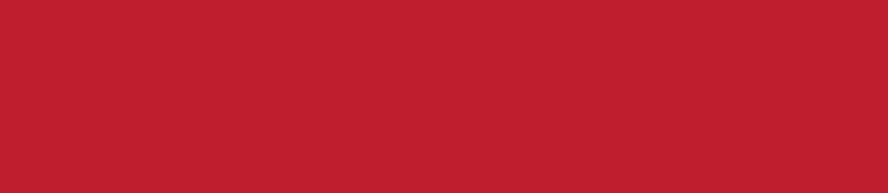 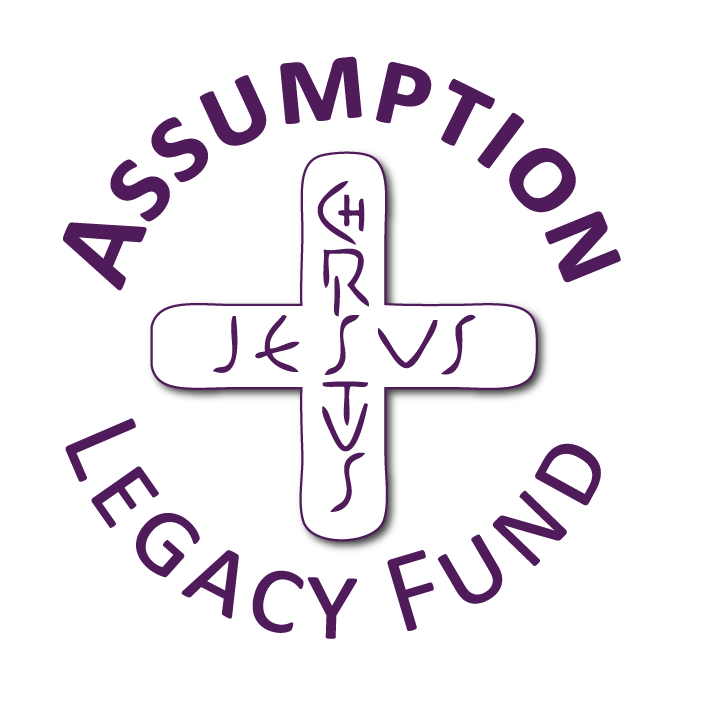 Solidarity and Peace
EYFS Assembly
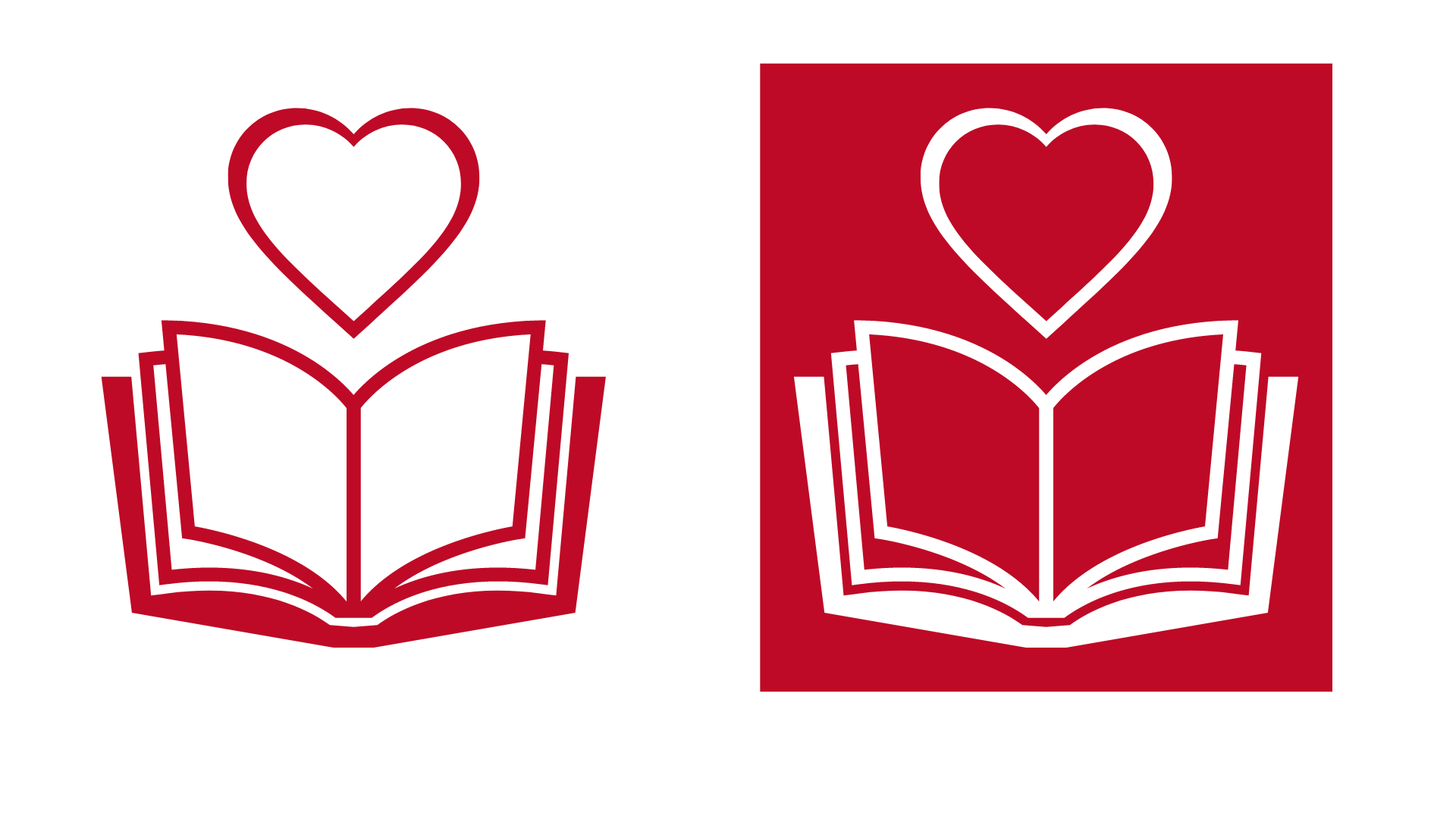 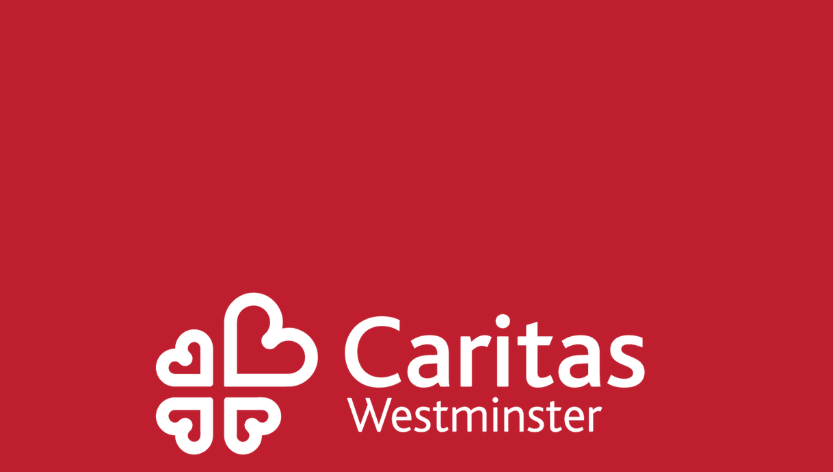 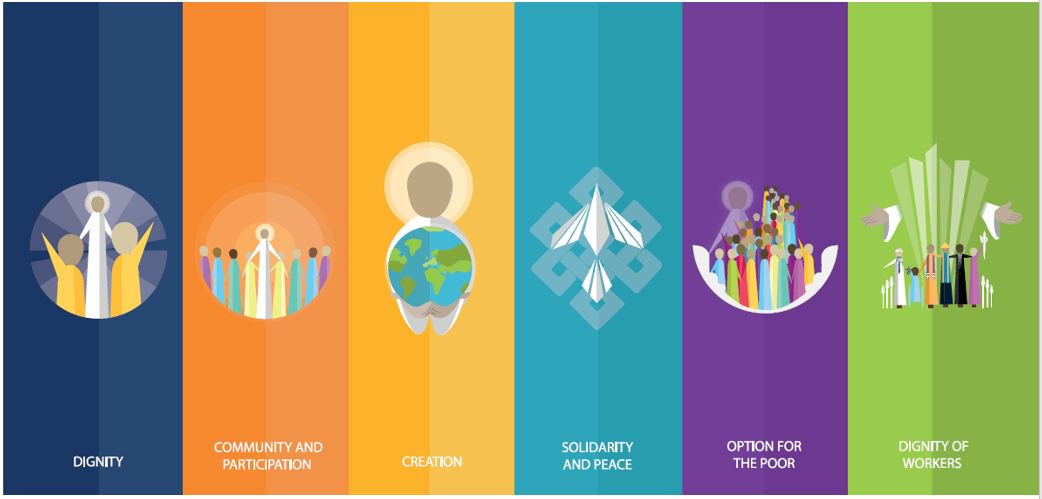 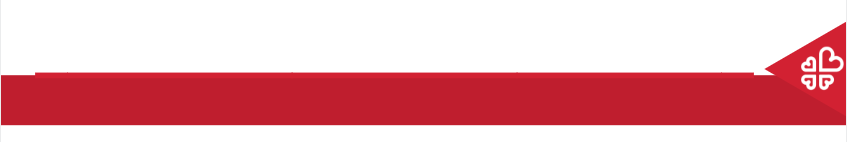 Starter
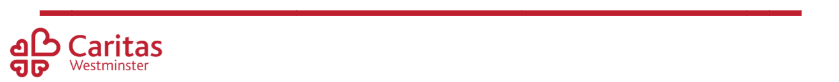 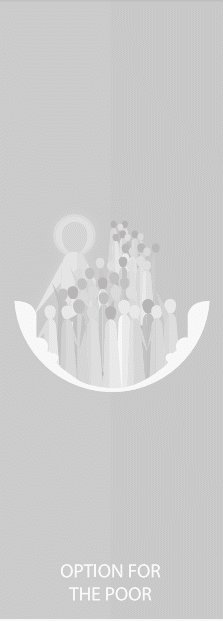 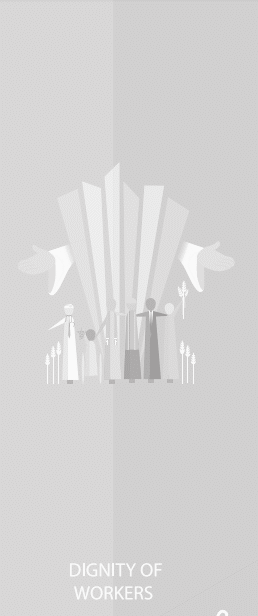 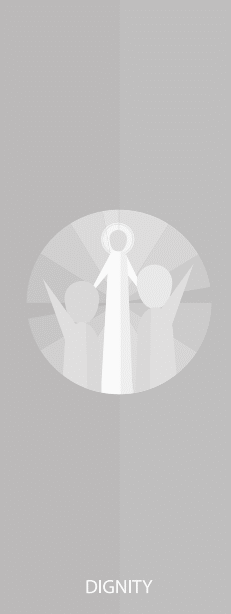 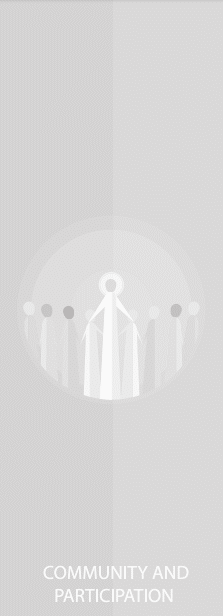 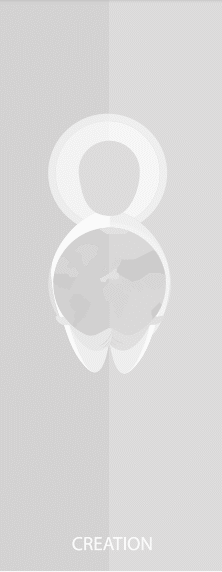 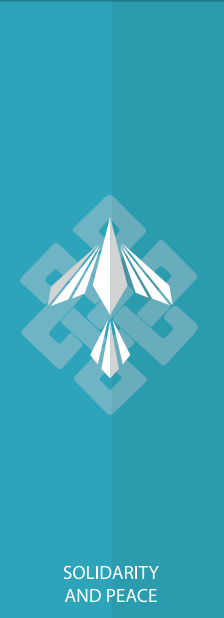 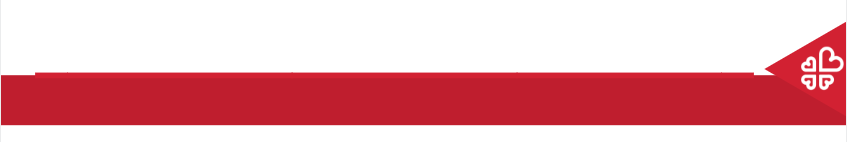 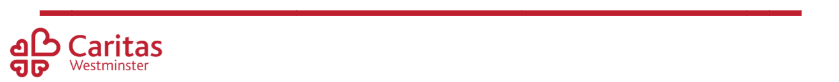 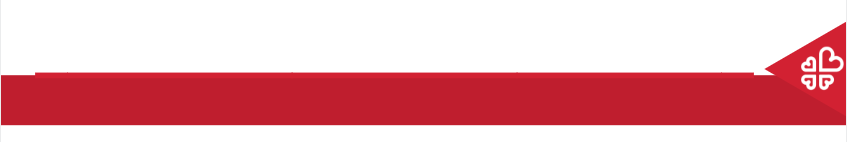 Peace
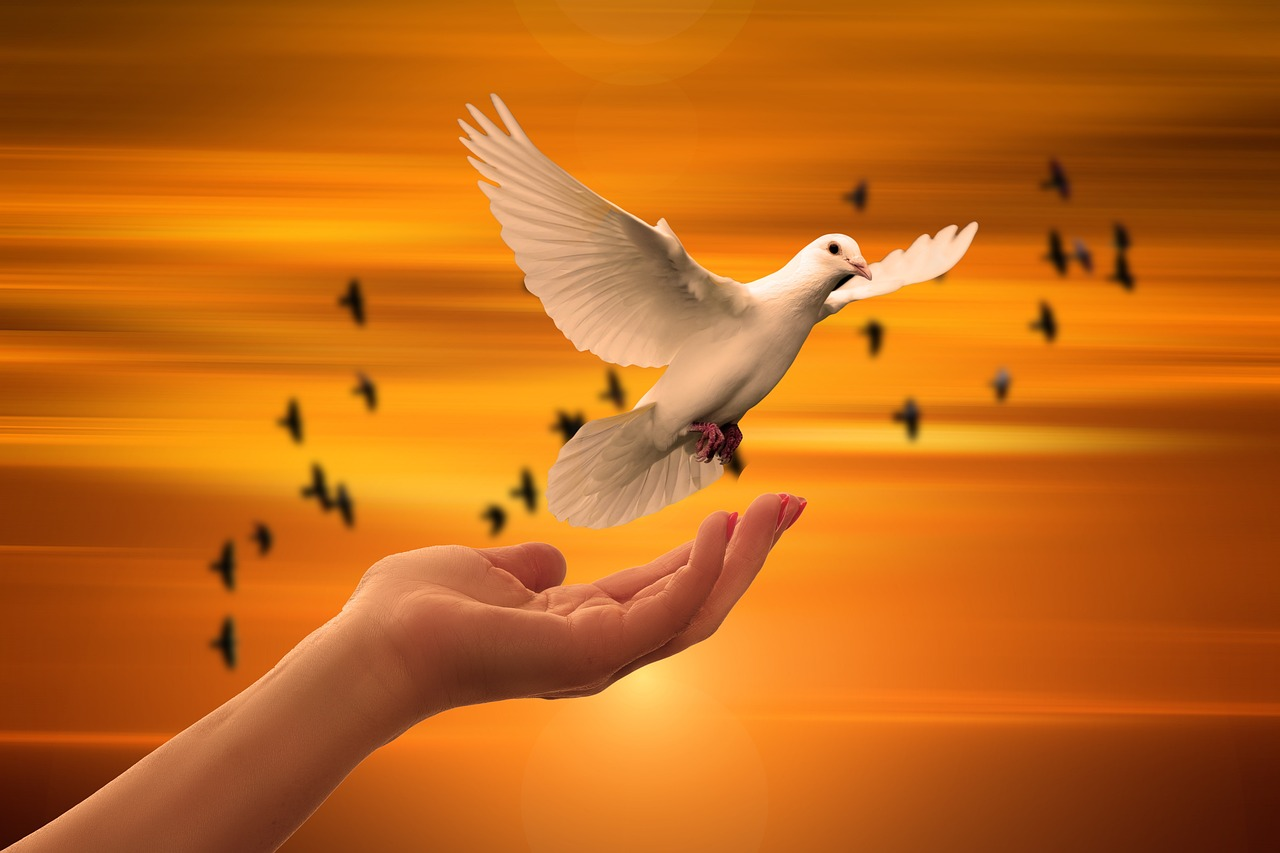 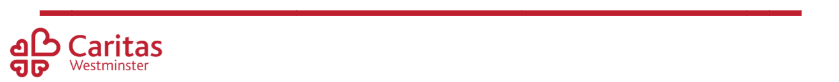 [Speaker Notes: What can children see in the picture? E.g. birds flying, someone letting the bird go. Discuss the fact the birds are free. Explain to the children that this is a dove and it is a symbol of peace. What does ‘peace’ mean?]
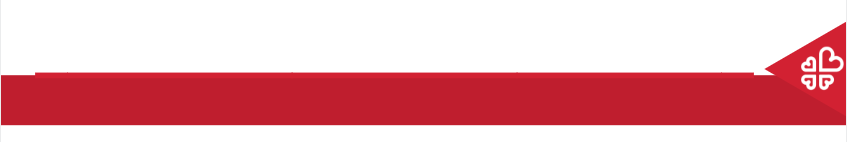 Peace
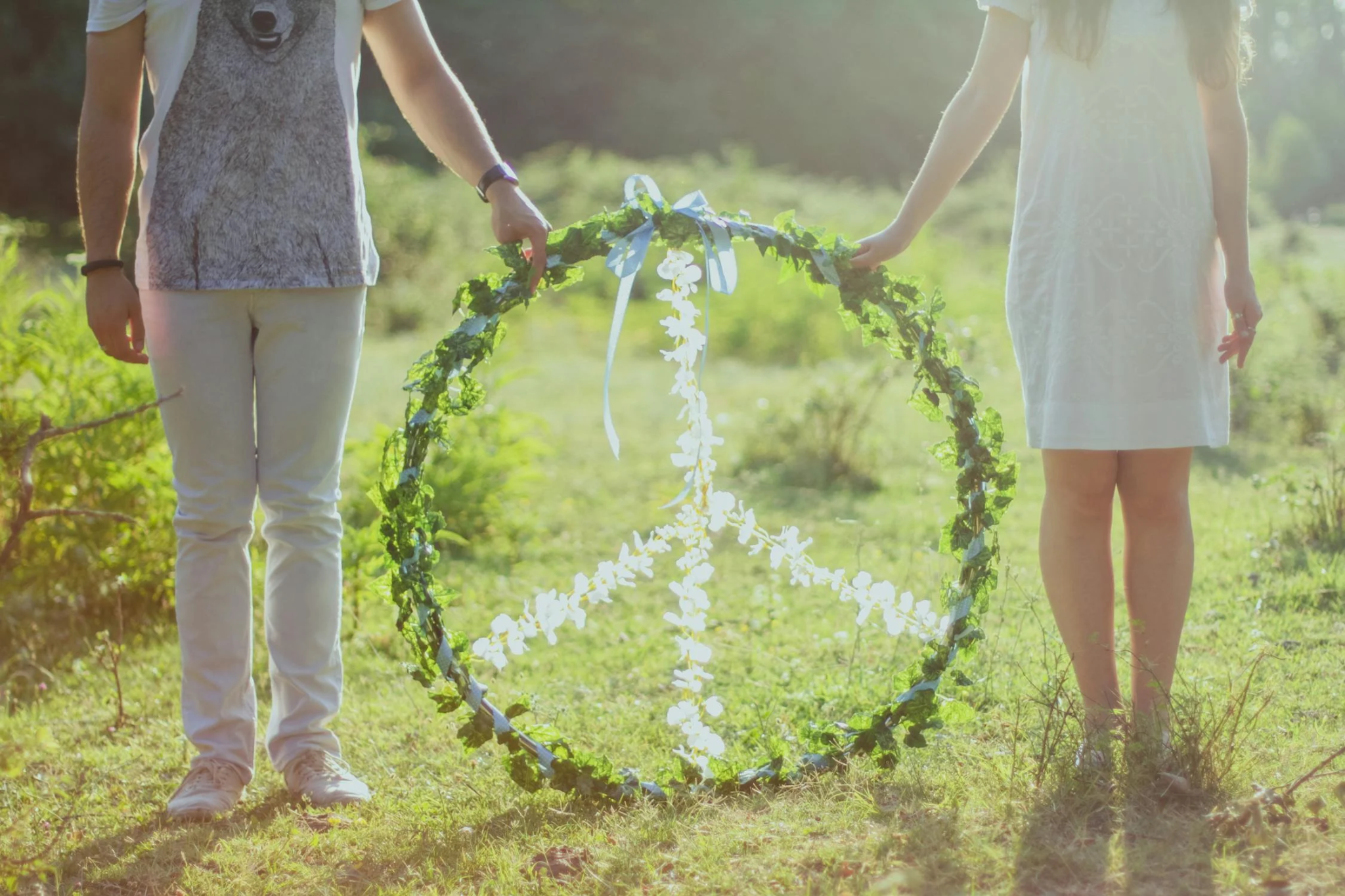 When have you felt peaceful?

Why do we want peace?

Is the world peaceful?
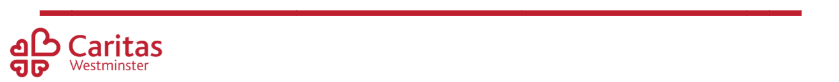 [Speaker Notes: Have children share what they understand peace to mean and continue discussion with these questions.]
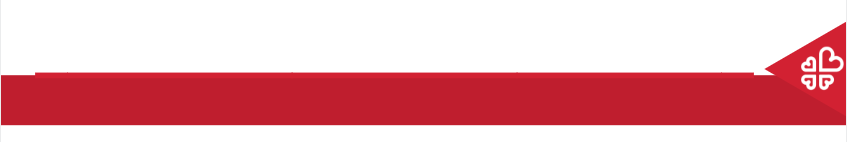 Peace
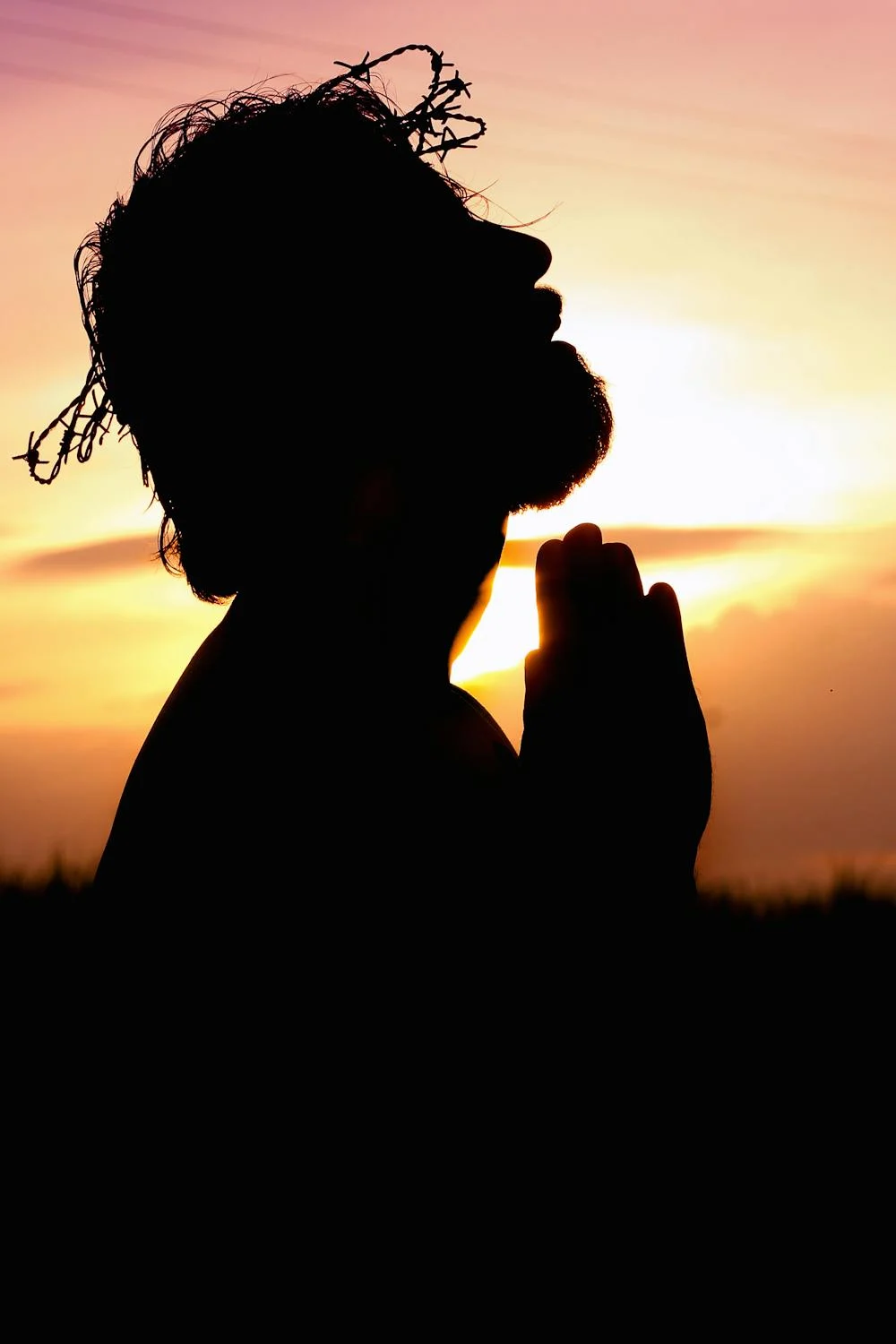 Jesus teaches us about peace in the bible.
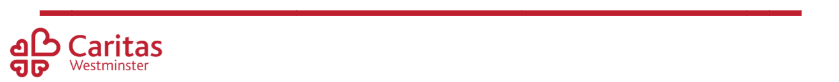 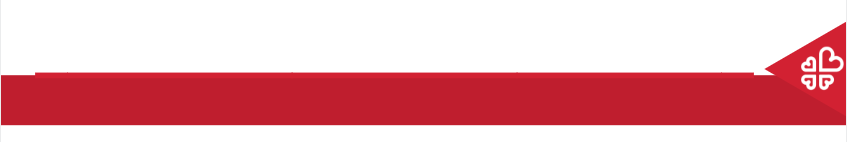 Peace
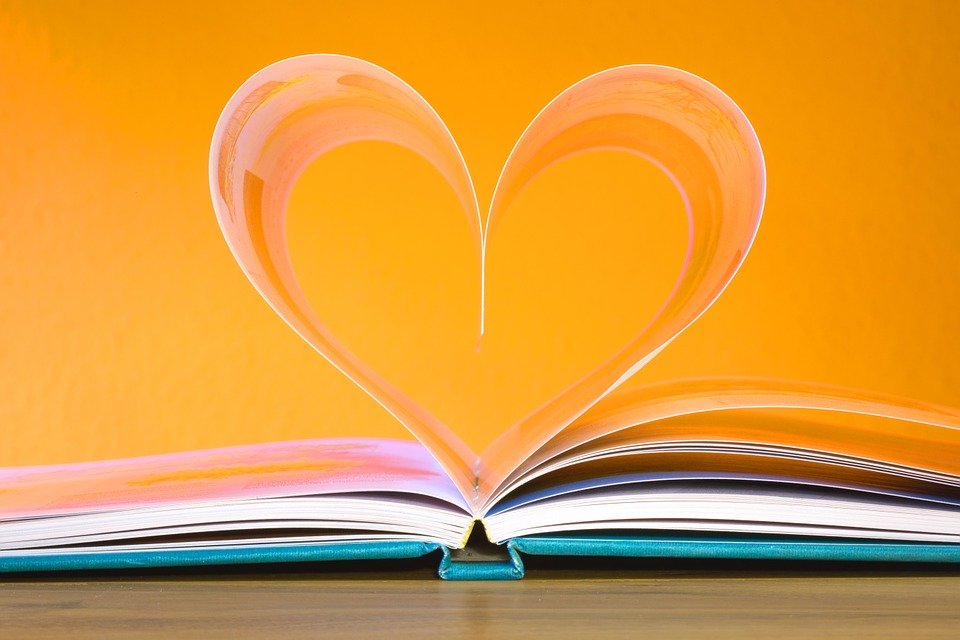 ‘Blessed are the peacemakers.’
Matthew 5: 9
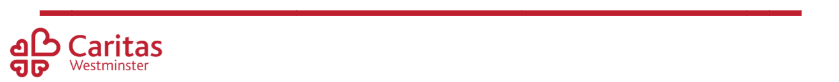 [Speaker Notes: Give children some ideas of who peacemakers in today’s society might be.]
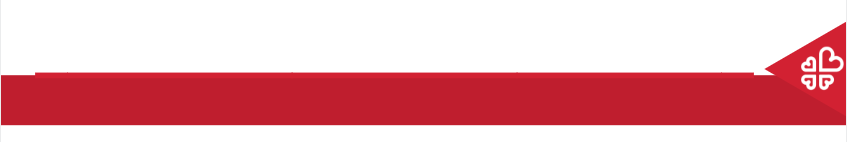 Peace
What does peace look like in our school?
How might we make our school more peaceful?
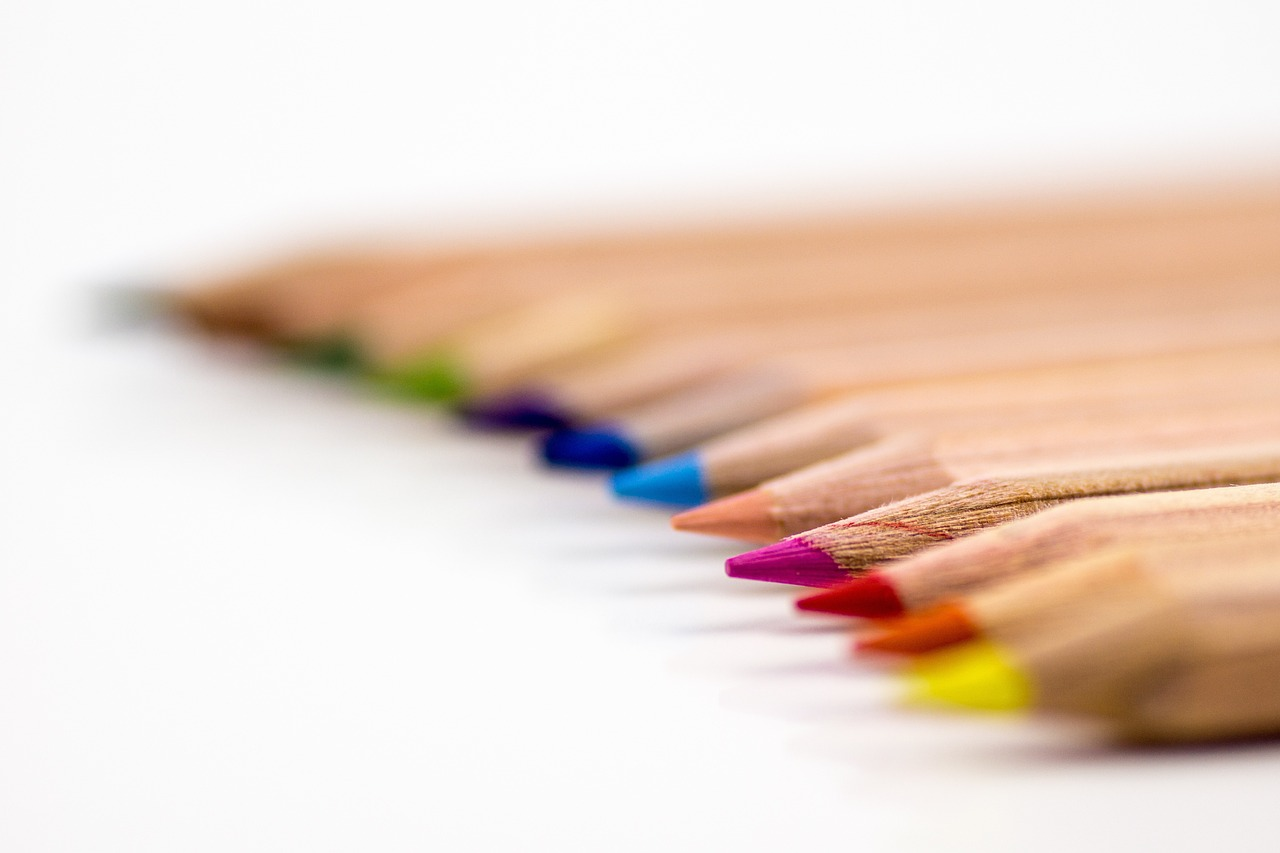 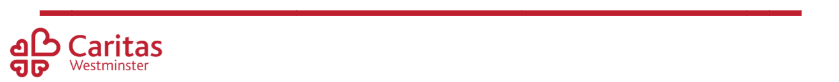 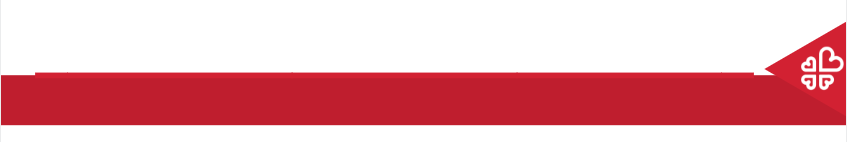 Peace
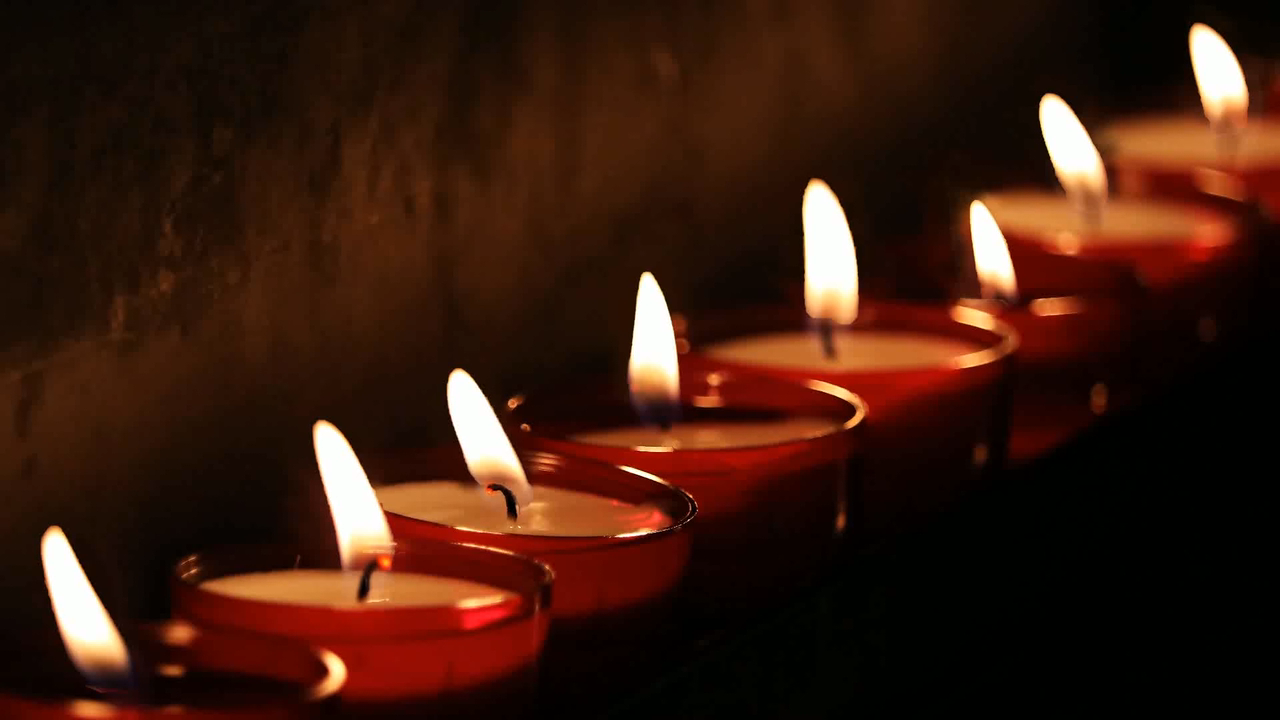 Let Us Pray…
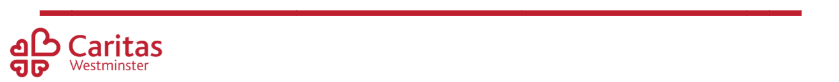 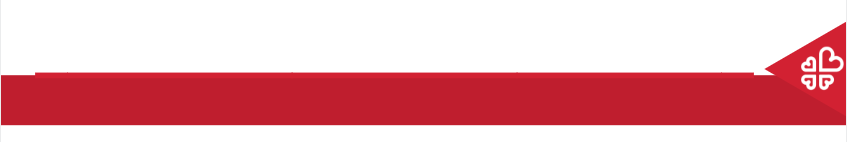 CAFOD’s Prayer for Peace
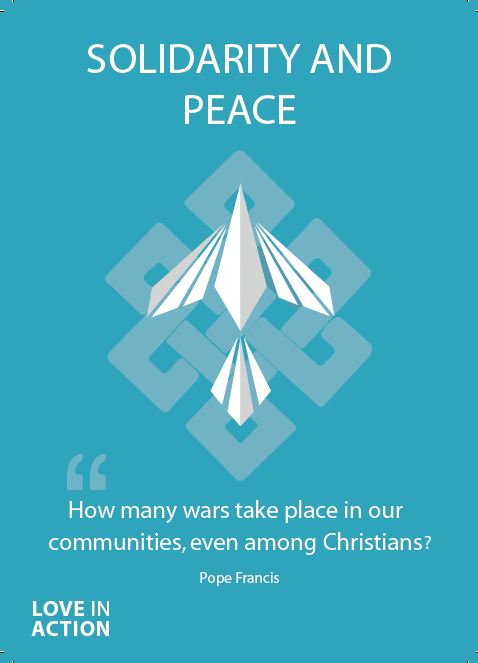 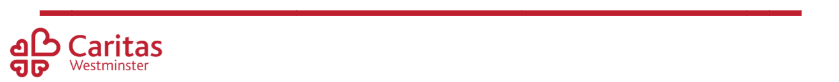 [Speaker Notes: Click on the image to lead children in CAFOD’s prayer for peace]
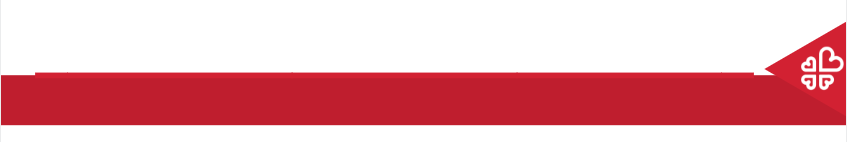 Peace
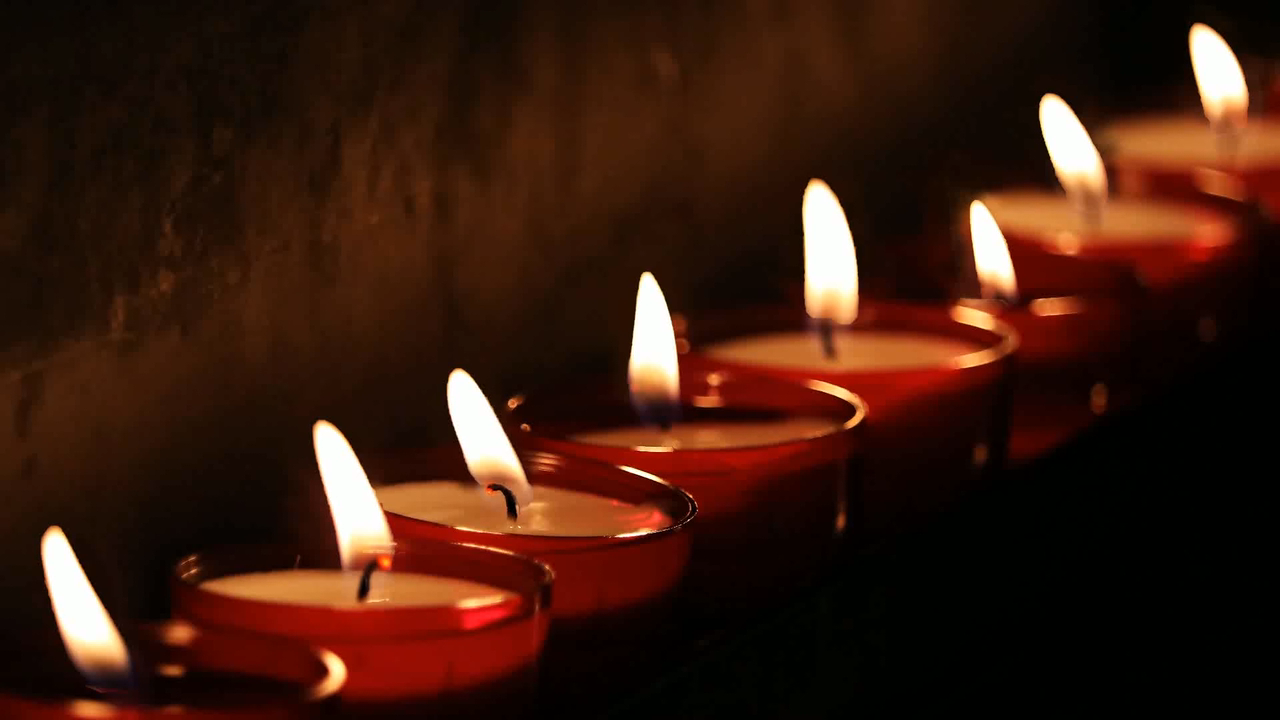 Amen
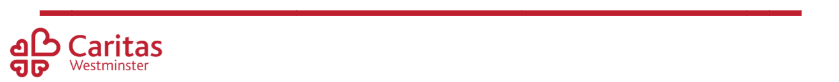 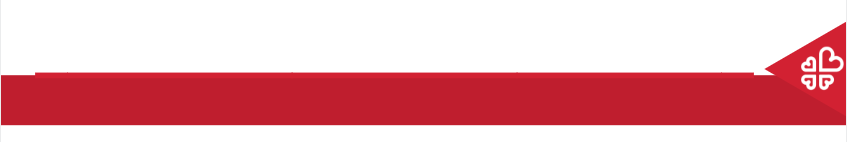 Peace
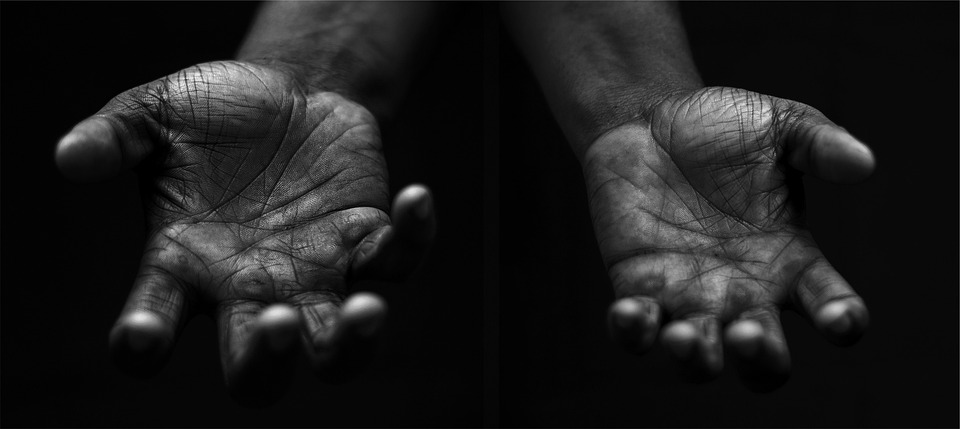 Your Mission
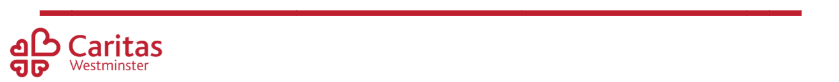 [Speaker Notes: Using the Prayer Toolkit model, the mission ‘tasks’ on the following slide can be amended or supplemented as required.]
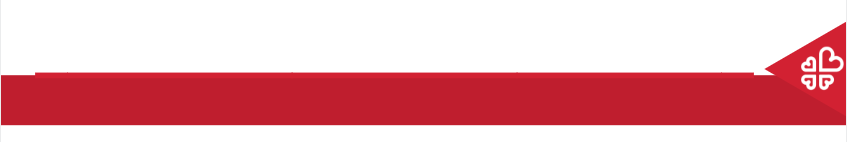 Peace
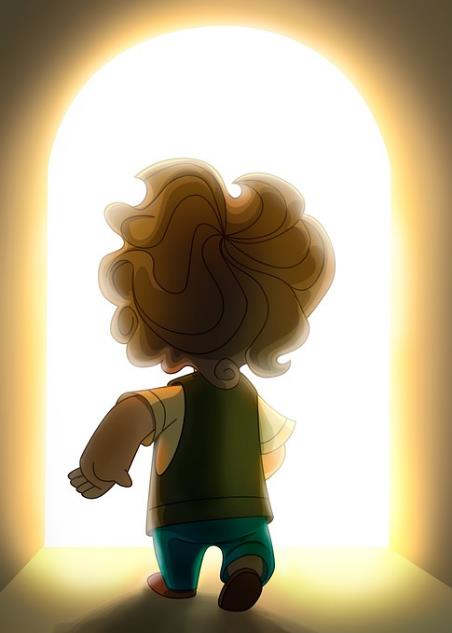 Actions:
Shake hands with someone in school who you don’t know so well

Smile at someone
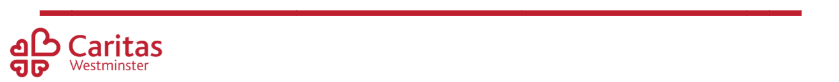 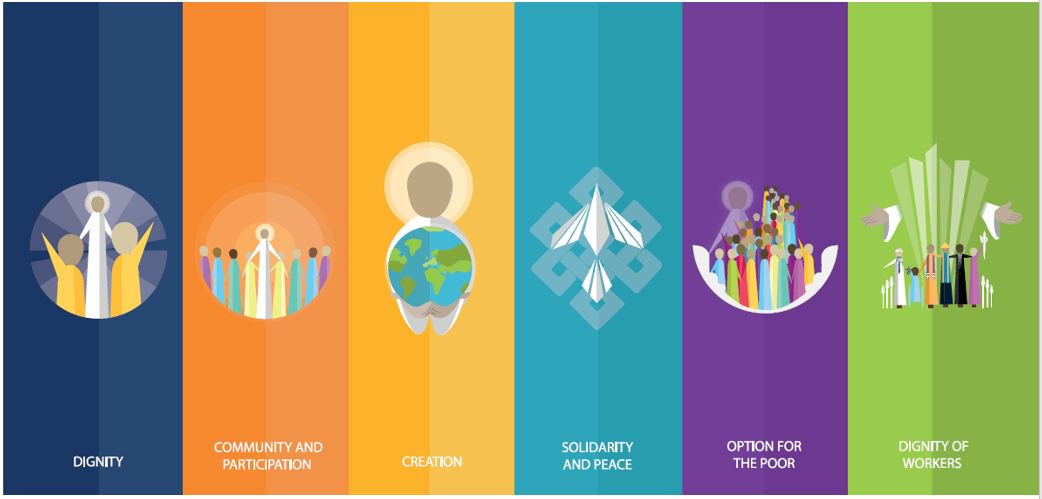 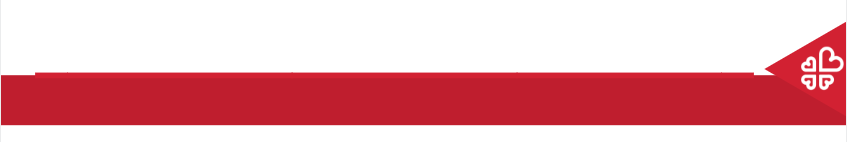 Care of Creation
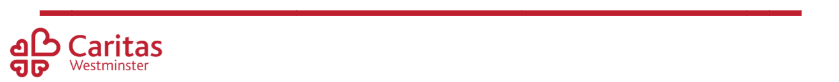 [Speaker Notes: Click the image to redirect to Missio’s ‘Peace is flowing like a river’ hymn to sing with children]